Tensor renormalization group approach to (1+1)-dimensional SU(2) principal chiral model at finite density
Tensor
Field on the lattice
SVD, EVD, or character expansion…
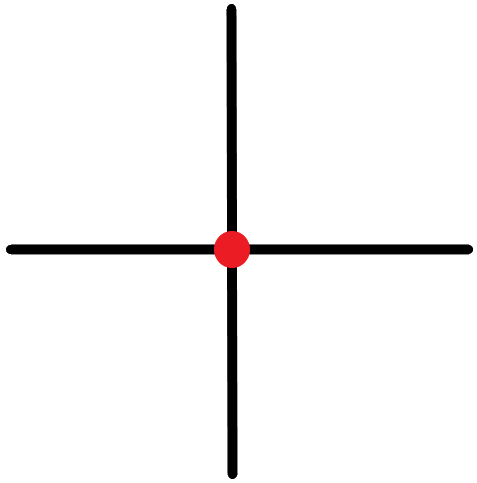 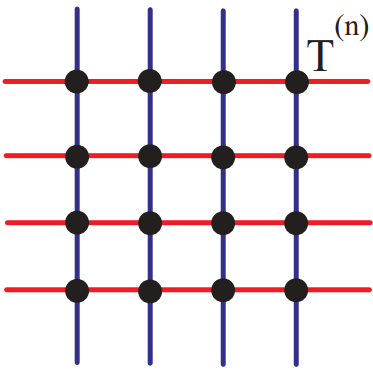 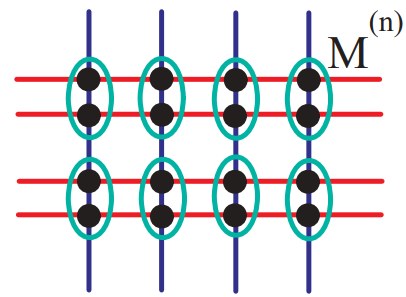 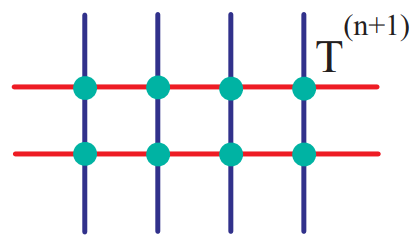 XIAO LUO, Graduate School of Pure and Applied Sciences, University of Tsukuba
YOSHINOBU KURAMASHI, Center for Computational Sciences, University of Tsukuba
Z. Y. Xie et al. PRB86(2012)045139
Introduction: Tensor Renormalization Group
















Advantages of tensor renormalization group:
No sign problem
Easy to achieve a large scale simulation
Numerical results
β dependence of internal energy at µ=0 on a lattice with V=10242 , with Dcut=50, K=26









 











µ dependence of ⟨n⟩ at β=0.125 and 1.0 on a lattice with V = 10242 , with Dcut=32, K=26










µ1 dependence of ⟨n1⟩ at β=0.125 and 1.0 on a lattice with V = 10242 , with Dcut=32, K=26










µ2 dependence of ⟨n2⟩ at β=0.125 and 1.0 on a lattice with V = 10242 , with Dcut=32, K=26











(1+1)-dimensional O(3) non-linear sigma model The O(3) results consist with Phys.Rev.D94,114503
Tensor on the lattice
Contraction
New tensor
Dcut dependence of internal energy at µ=0 with K=26 on a lattice with V=10242
K dependence of internal energy at µ=0 with Dcut=62 on a lattice with V = 10242
Tensor renormalization group is a strategy for evaluating partition function
How to construct the tensor representation of (1+1)-dimensional SU(2) principal chiral model

SU(2) principal chiral model on the lattice





Rewrite the action with O(4) representation










Partition function 







Discretize the partition function with Gauss Legendre quadrature





 Perform the singular value decomposition (SVD) on M





Tensor network representation of the SU(2) principal chiral model on the (1+1)-dimensional lattice
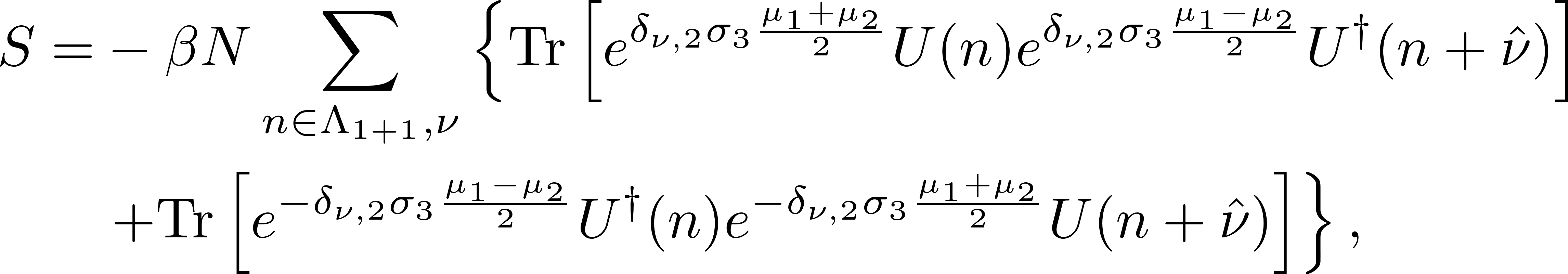 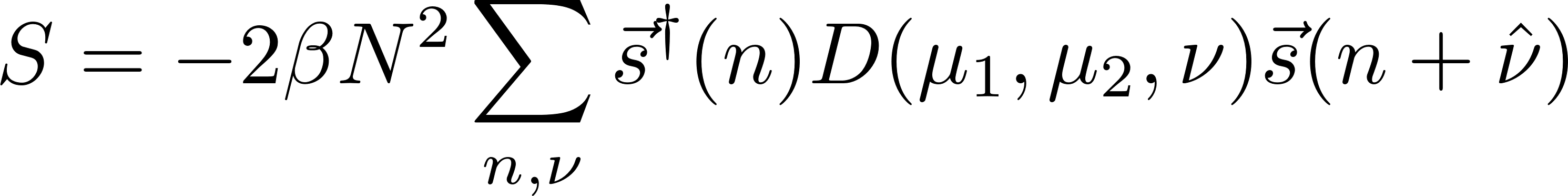 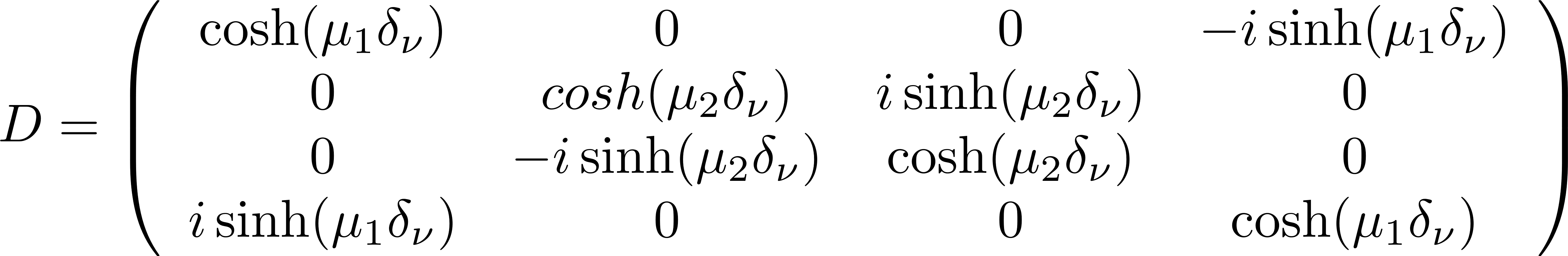 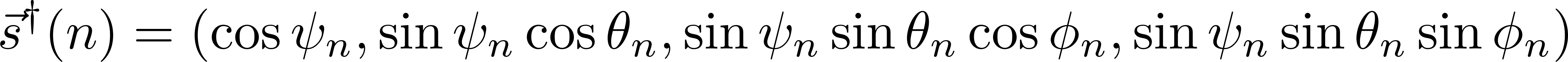 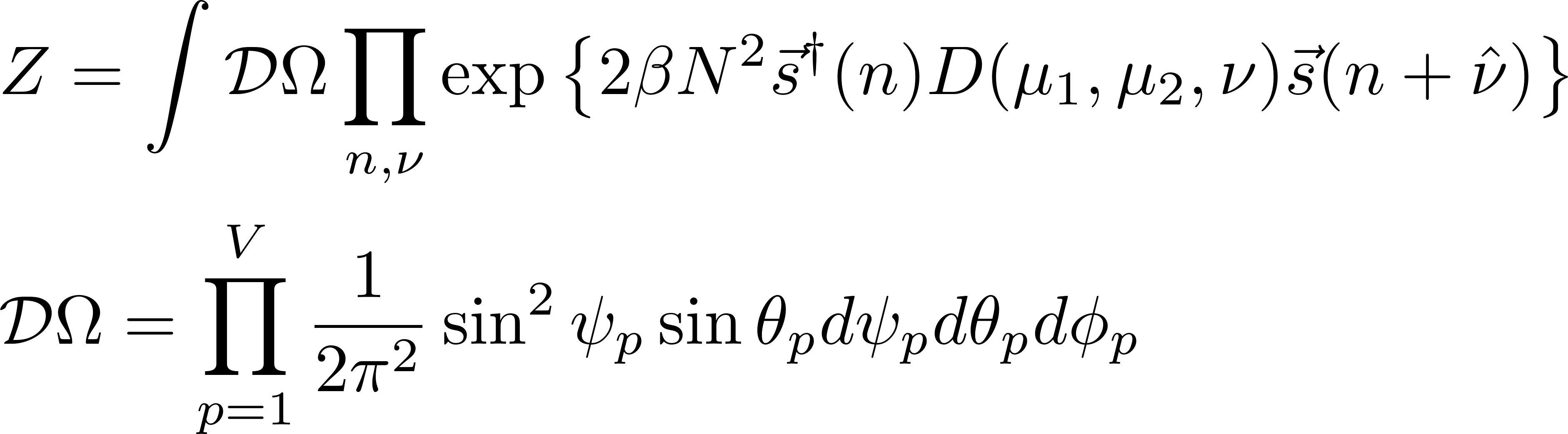 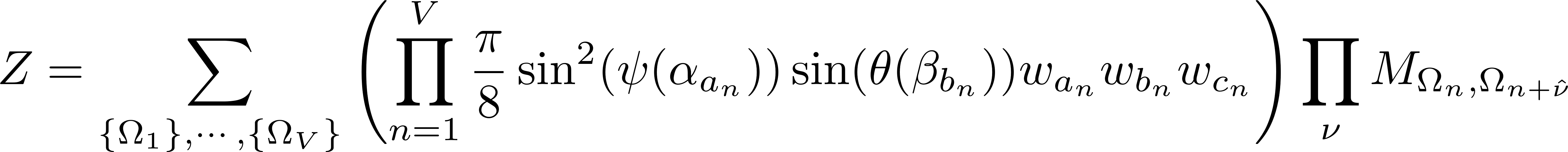 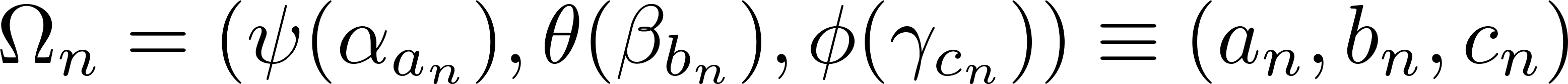 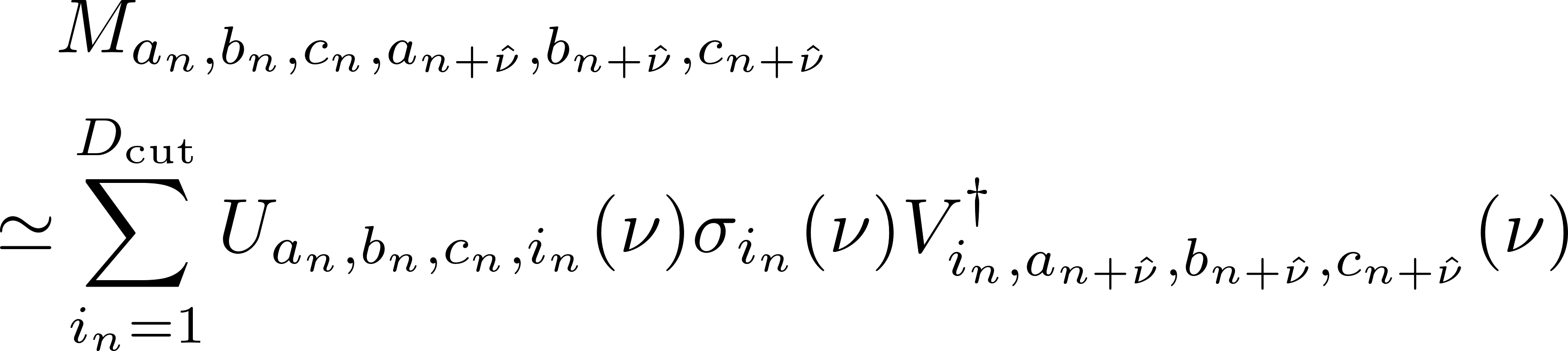 µ dependence of ⟨n⟩ at β=1.0, 1.2, 1.4 on a lattice with V = 10242 , with Dcut=48, K=100
β dependence of internal energy at µ=0 on a lattice with V=10242 , with Dcut=48, K=100
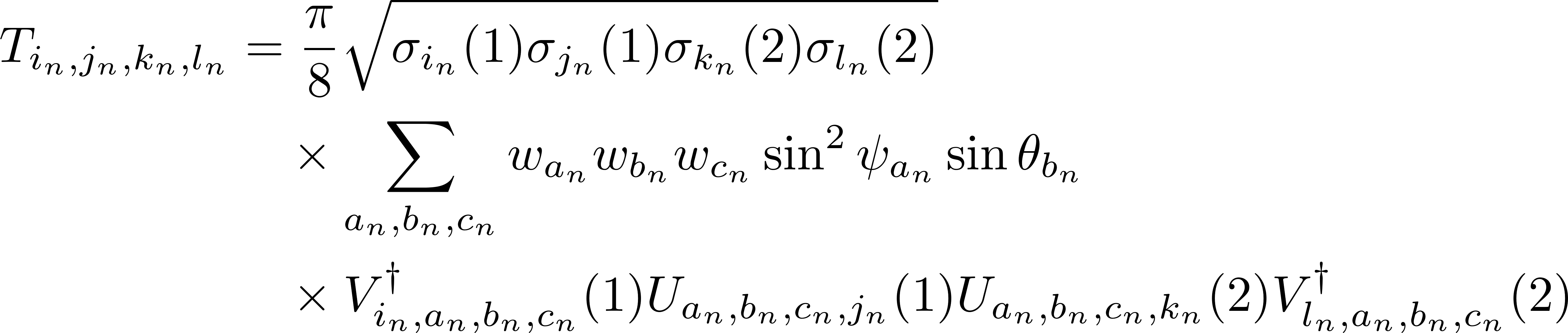